New strawberry disease caused by NEO.PESTA.LO.TIOP.SIS  rosae
By

J. Mertely, J. Baggio, N. A. Peres,
and the strawberry pathology team
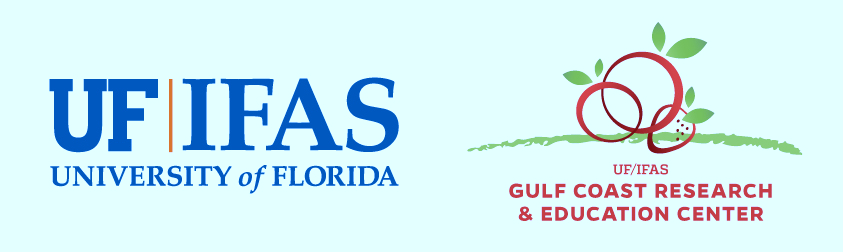 HISTORY OF “PESTALOTIA” DISEASES IN FLORIDA
*P. clavispora associated with weak growth and poor establishment of transplants.
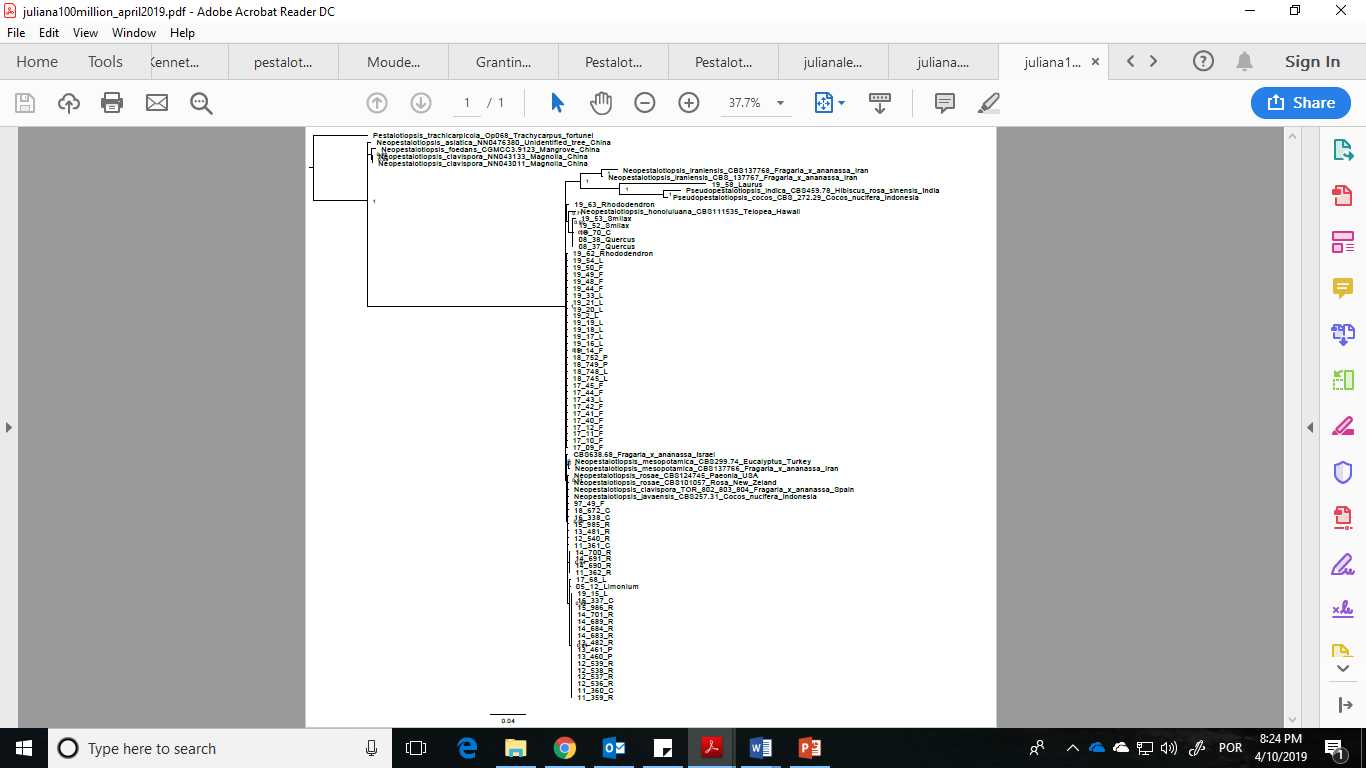 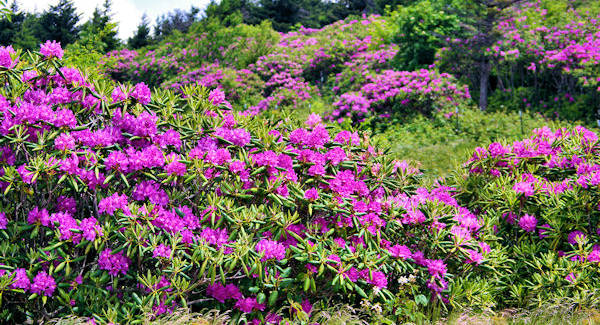 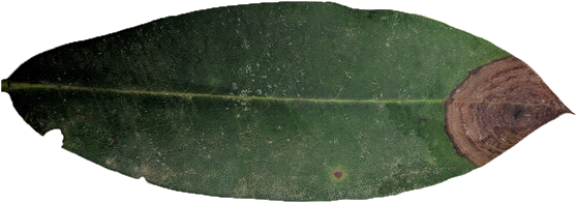 Rhododendron leaf
Neopestalotiopsis rosae
Conclusion from genetic taxonomy
Isolates from leaf, fruit, root, and crown = all the same group
Neopestalotiopsis rosae
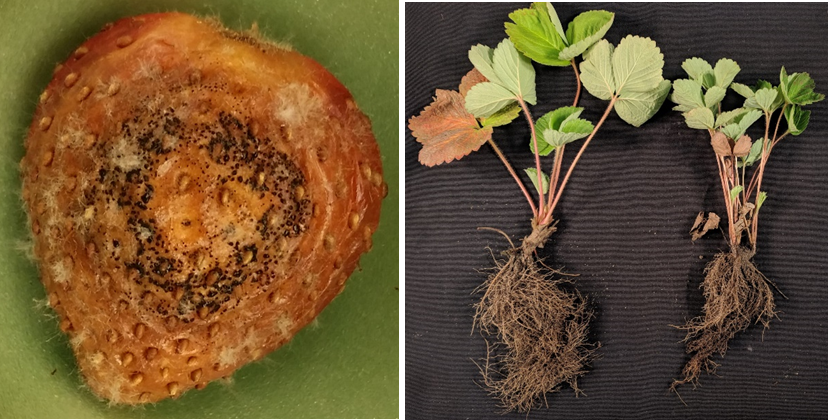 LEAF SPOT AND FRUIT ROT SYMPTOMS
LEAF BLIGHT?
EFFECT ON FIELD OF ‘RADIANCE’
Sensitivity to Fungicides @ 100 ppm
Sensitivity to Fungicides @ 1ppm
FUNGICIDE TRIAL RESULTSSensation ‘FL-127’
CULTIVAR TRIAL RESULTS
CULTIVAR TRIAL RESULTS
Summary
Neopestalotiopsis rosae represents an increasing threat to strawberry crops in Florida, and other parts of the world.

Two fungicides control the disease, but most do not.

	Omega (fluazinam), which is not labeled for strawberry production fields
	Switch (fludioxonil)

Disease resistance is a good option.  

	Brilliance shows resistance to both leaf and fruit spots phases.
	Sensation is less susceptible to leaf spotting than Radiance.
	Some advanced selections appear to have good resistance.
Thank you